Kvalitet finansijskog izvještavanja i optimizacija investicijskih procesa
FEB – SIMPOZIJ



Neum, Septembar, 2013
Finansijsko izvještavanje
Forma: IFRS - Finansijski izvještaji;
Suština: finansijski položaj, uspješnost i budući novčani tokovi;
Sastavljanje podrazumijeva formu, a korištenje insistira na suštini;
Finansijsko izvještavanje
Finansijsko izvještavanje
Ciljevi FI:
Finansijski položaj i uspješnost poslovanja
Anticipiranje budućih novčanih tokova
Finansijsko izvještavanje
Kompleksnost ciljeva FI implicira značaj kvaliteta finansijskog izvještavanja;
Standardi nisu garant nepogrješivosti;
Procjene, izvijesnost i diskrecija???
Motivi za zloupotrebu !!!
Finansijsko izvještavanje
Fokus investitora:
Realna predodžba o vrijednosti;
Realan prikaz performansi;
Mogućnost projiciranja novčanih tokova;
Akrualni koncept izvještavanja
Temeljna odrednica;
Izvori diskrecije i izuzeci;
Priznavanje prihoda i rashoda – vjerovatnoća očekivanih efekata;
Akrualni koncept izvještavanja
Neusklađenost momenta priznavanja prihoda/ rashoda i pratećih novčanih tokova otvara prostor za:
Nenamjerne pogreške;
Oportuno ponašanje;
Strateške manipulacije;
Kvalitet FI– kvantitativni aspekt
Fokus na bilans uspjeha;
Akrualni i novčani dio bilansa uspjeha;
“novčani dio” prihoda/rashoda oslobođen rizika kod ocjene kvaliteta FI;
Veći akrualni dio, ceteris paribus, potencijalno manji kvalitet FI;
Kvalitet i perzistentnost zarada;
Kvalitet finansijskog izvještavanja – kvantitativni aspekt
Kvantitativna mjerila – agregatni akruali;
AA: sve dodatne promjene koje u izvještajnom periodu nisu simultano pratili novčani tokovi;
Kvalitet finansijskog izvještavanja – kvantitativni aspekt
Agregatni akruali izvedeni iz bilansa stanja AA(BS):
     
                      NOS = (A – Novac) – (Obaveze – Krediti)

                       AA(BS)t= NOS t – NOS t-1

AA > O  dodatni udio u akrualnoj komponenti tj. dodatni            izvor rizika kvaliteta FI
Kvalitet finansijskog izvještavanja – kvantitativni aspekt
AA – pogodan za posmatranje 1 subjekta kroz vrijeme;
Usporedbe unutar djelatnosti podrazumijevaju anuliranje efekta veličine subjekta, odnosno racio akruala;
Kvalitet finansijskog izvještavanja – kvantitativni aspekt
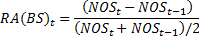 Veći RA, ceteris paribus, sugerira potencijalno manji kvalitet FI;
Kvalitet finansijskog izvještavanja – kvantitativni aspekt
Agregatni akrual iz CF izvještaja AA(CF):
     
   AA(CF)t= Poslovni rezultat t – (CFO t+CFIt)
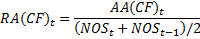 Kvalitativne karakteristike finansijskih izvještaja
Fundamentalne: 
Relevantnost i 
Vjerodostojnost;
Kvalitativne karakteristike finansijskih izvještaja
Dopunske (prateće): 
Uporedivost; 
Provjerljivost;
Blagovremenost;
Razumljivost;
Kvalitet FI i investicione odluke
Investitori i FI;
Veza FI i očekivanja investitora;
Novčani tokovi !!!
Kvalitet FI i investicione odluke
Primarni interes investitora – sposobnost projekcije CF;
Tehnike odlučivanja o investicijama direktno povezane sa CF;
Rast AA zahtijeva dodatne napore u analizi projekcija CF;
Nužna ocjena kvaliteta FI prije donošenja investicijskih odluka;
Zaključci
Izražen problem kvaliteta FI – krize i veliki broj ozbiljnijih korekcija sastavljenih FI;
U našem okruženju potreban dodatni naglasak;
Investitori prepušteni sami sebi da ocjenjuju kvalitet FI;
Neophodan sistemski i profesionalan odnos u ocjeni kvaliteta FI;
HVALA NA PAŽNJI